Robidog-Standorte / St. Antoni
Robidog-Standorte / Obermonten / Chutz
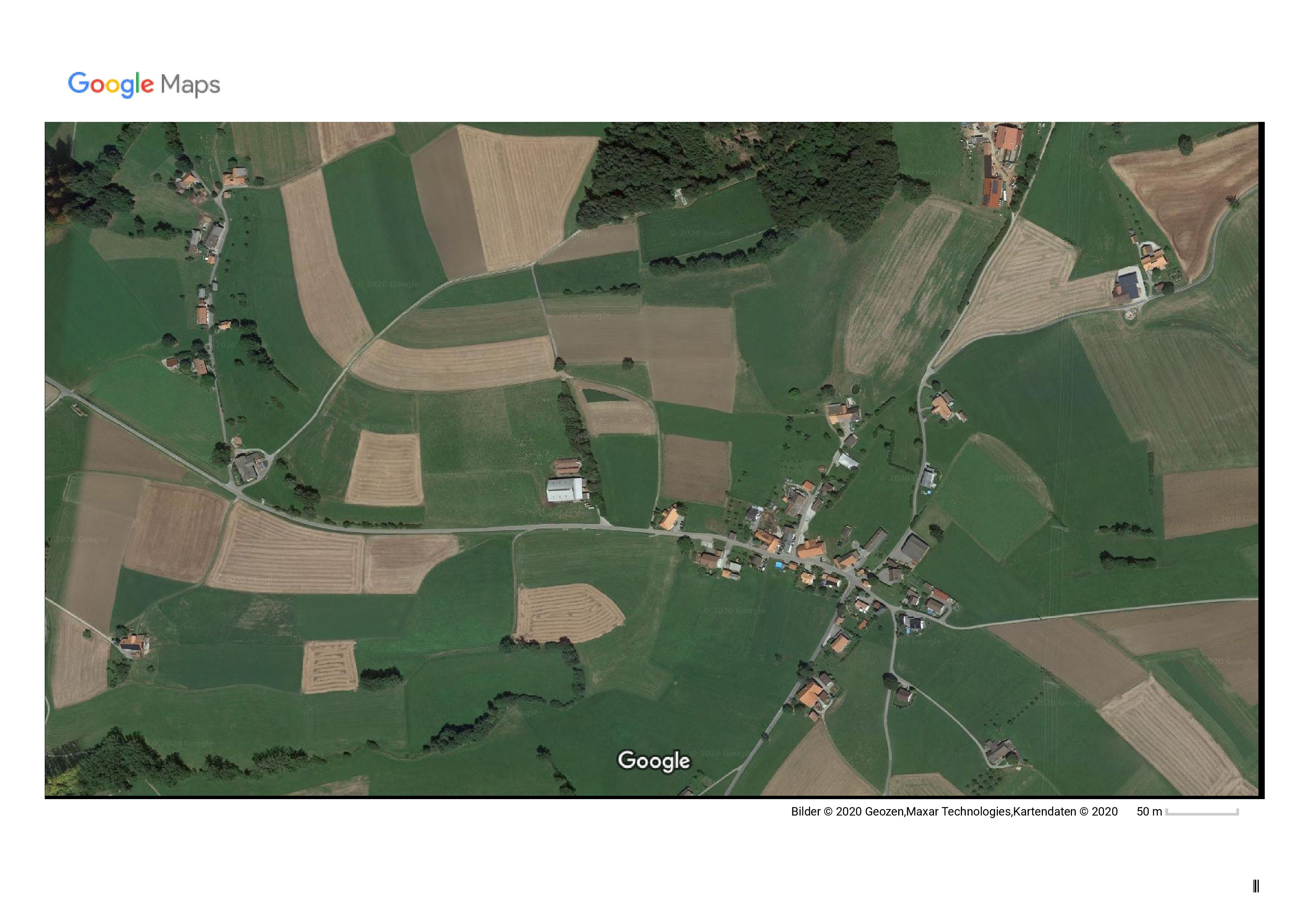 Robidog-Standorte / St. Antoni Nord
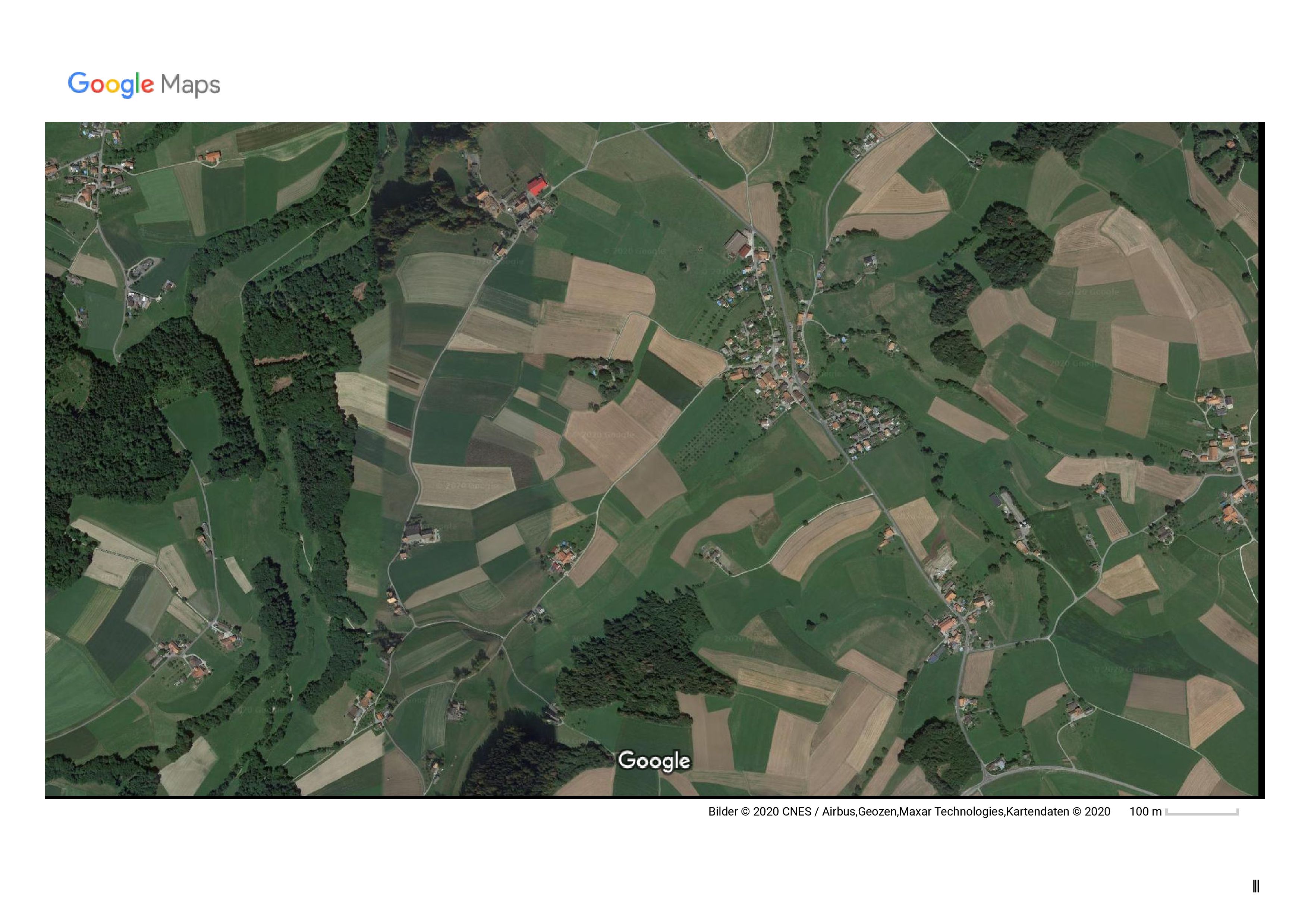